Digestive Health InstituteBusiness Plan Focus Areas
January 5, 2016
Lynda Baxter
Senior Director, Digestive Health Clinical Portfolio

Geoff Martin
Finance, Digestive Health and Transplant Institute
1
Digestive Health Leadership Council
Regional administration
Amy Myers, AK*
Eric Becker, CA*
Kelly Pagel, CA*
Sara Nurse, MT*
Bill Sherer, OR*
Mitesh Parikh, NWR
Eric Werttemberger,  NWR
Andrea Fleming, PCH*
Renee Sams, SER*
Kasia Konieczny, SWR*
Heidi Aylsworth, WWR

System administration
Jeff Collins, MD, Clinical Council
Mark Gargett, Digital Integration
James Harker,  Strategy 
Geoffrey Martin, Finance

Hospital Operations Council 
Medrice Coluccio*
Rand Wortman*
California
Rudy Bedford, MD
David Chung, MD
Mysore Nagaraja, MD

Oregon
Ken Flora, MD
Paul Hansen, MD

Montana
Kevin Kolendich, MD

North West Washington
Fritz Loura, MD*

Providence Health Care
Kirk Rowbotham, MD
South East Washington 
Randy Geldmacher, MD

South West Washington
David Owens, MD

Western Washington
Jack Brandabur, MD*
Mark Horton, MD
Brian Louie, MD
Drew Schembre, MD

System 
Jimmy Chung, MD

Clinical Program Services
Lynda Baxter*
Catherine Kashork
David Kennedy
Kim Nicholson
Lisa Vance
* DH Executive Committee
Draft – Do not Distribute
OVERVIEW – Phase 1 Areas of Focus
Current Areas of Focus
Preventive Care
Disease Management
Treatment
Follow-up care
Business Plan
Phase One, Goal #1: Drive bariatric surgery volume growth across the system through enabling pre/post weight management activities
Non-surgical treatment i.e. Gastric Balloon
Bariatric surgery
Endocrinology / Diabetes
Liver Disease (NAAFLD)
Weight management
Education
Nutrition services
Clinic services
Exercise services
Phase One, Goal #2: Improve CRC screening rates for Providence primary care patients, preventing cancer cases and capturing needed downstream services
Medical
Surgical
Oncologic
Colon polp mgmt.
Inflammatory Bowel Disease
Guidelines, screening & surveillance
Patient & family risk profiles
Medical
Surgical
Oncologic
Colorectal
health
Phase Two assessment of opportunity to establish a system-wide liver disease management program
Liver disease
Ongoing hepatology relationship
Hep C screening
ESLD management
Liver transplant
Surgical
Phase Two identification of additional patient care and population health opportunities for DHI
Others
3
Draft – Do not Distribute
Goal #1: Bariatric Surgery Growth Across System
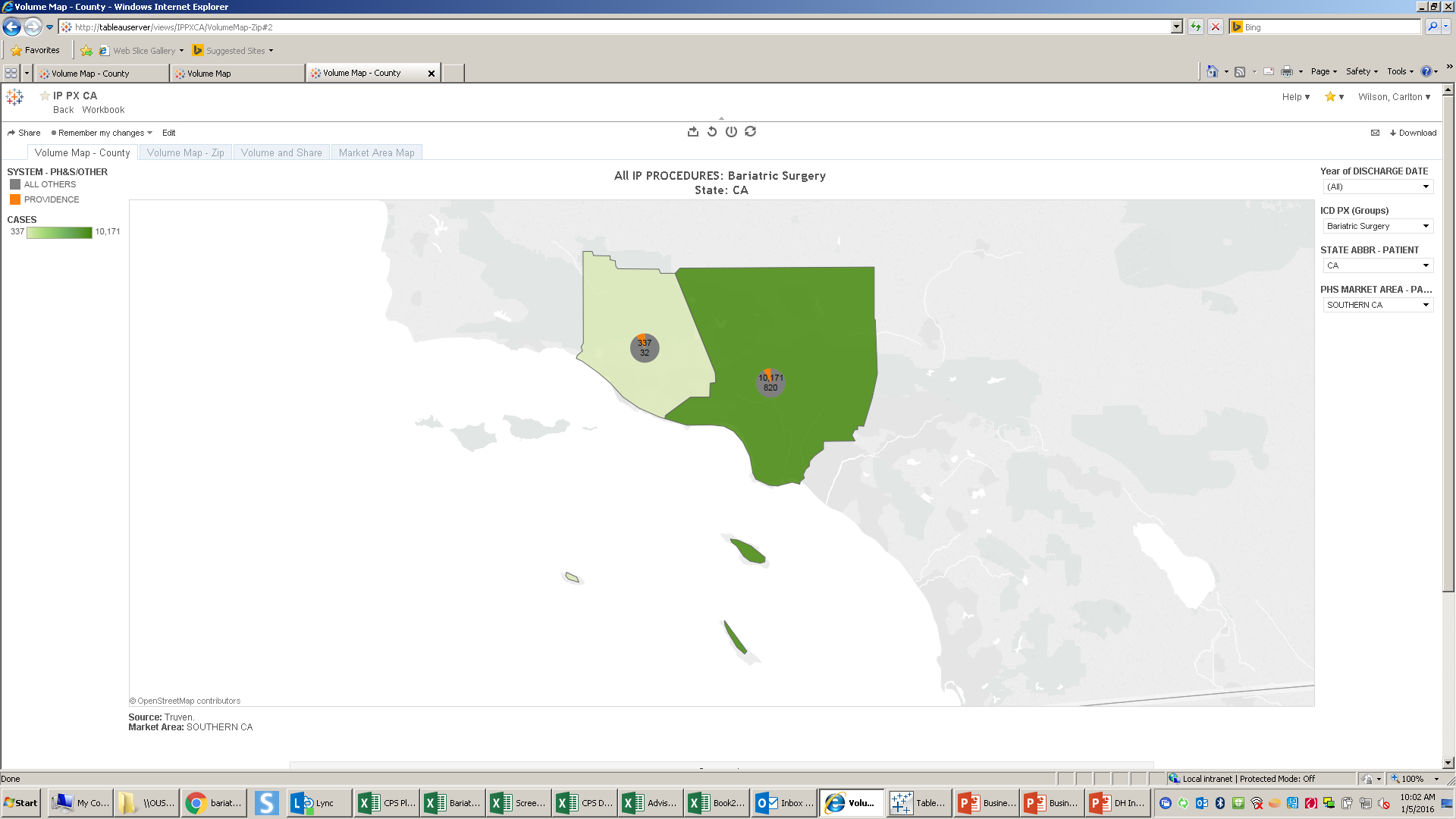 Business Case Summary

Improved coordination and referral capture between Providence regions can drive additional volume to Centers of Focused Expertise 
For Example, Olympia, Spokane, and Portland are areas where market share is lower than it should be given Providence programs and capabilities
Investments will initially focus on providing pre and post surgical nutrition and education services, and ensuring high performance/high reliability at all surgical sites
Additional investments may include building new bariatric surgery programs in regions where demand justifies it (e.g. Portland)
Robust weight management across the system will generate surgical contribution margin in the short term and position us for population health in the medium to long term
4
Draft – Do not Distribute
Bariatric Surgery Growth Details – S. California
Framework for assessing opportunity size
Are there opportunities to drive additional cases over short-term and long-term?
Development of pre-post services in the Valley, South Bay, Westside to send surgical cases to Burbank COFE
Capture of additional underlying growth in bariatric services
Determine if cases are incremental to LRFP expectations
5
Next Steps and Open Questions
Formation of Weight Management/Bariatric Surgery Clinical Focus Group
Dr Philippe Quilici?

What does the region already have planned that aligns with the DHI business plan?
Specific capital investments, physician hires, etc. in pursuit of the same goals
Planned LRFP growth vs. incremental growth that might come from the DHI business plan

What additional resources would be needed to meet growth targets in DHI business plan?
Capital
Physician hires
Forums for coordination with other regions
Centralized resources
Others?

What are the current/future constraints that might prevent the Region from realizing this growth? How can DHI help the Region overcome these constraints?

Any additional volumes are currently being presented as opportunities only, a specific & detailed ask for additional resources will accompany any incremental volumes being added to the LRFP, with regional support, at a later date
The DHI Business Plan is being presented to Senior Council on January 26th
6